Cyprus
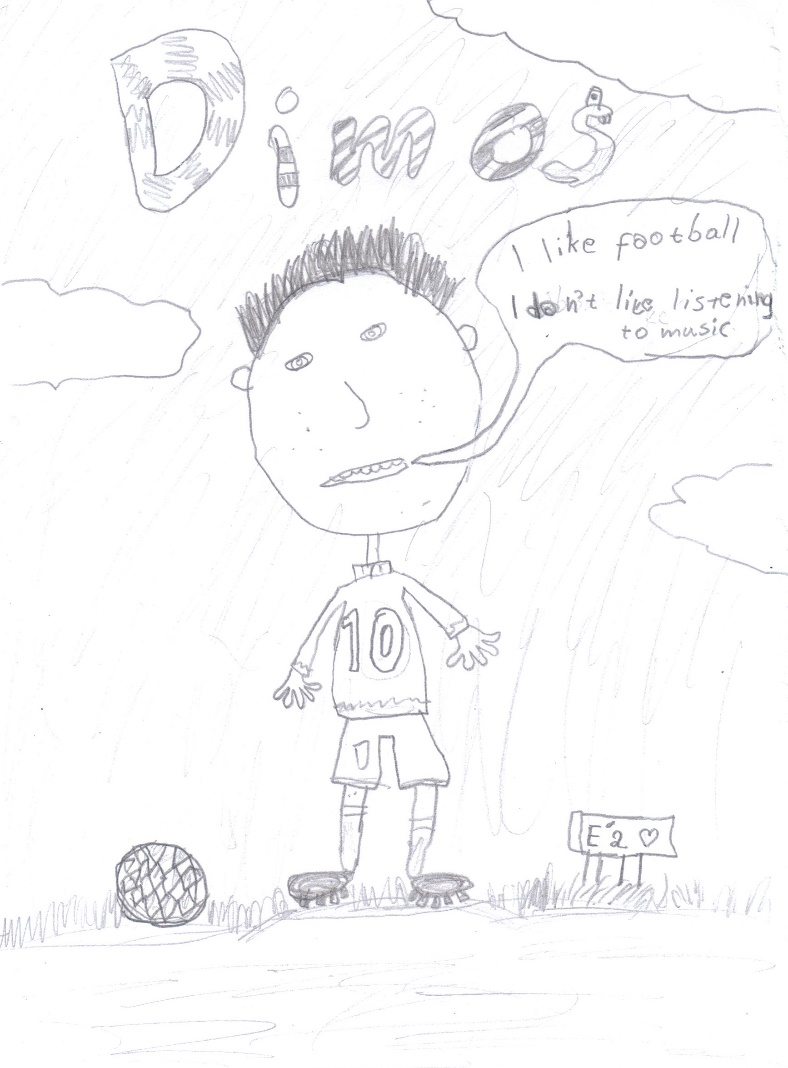 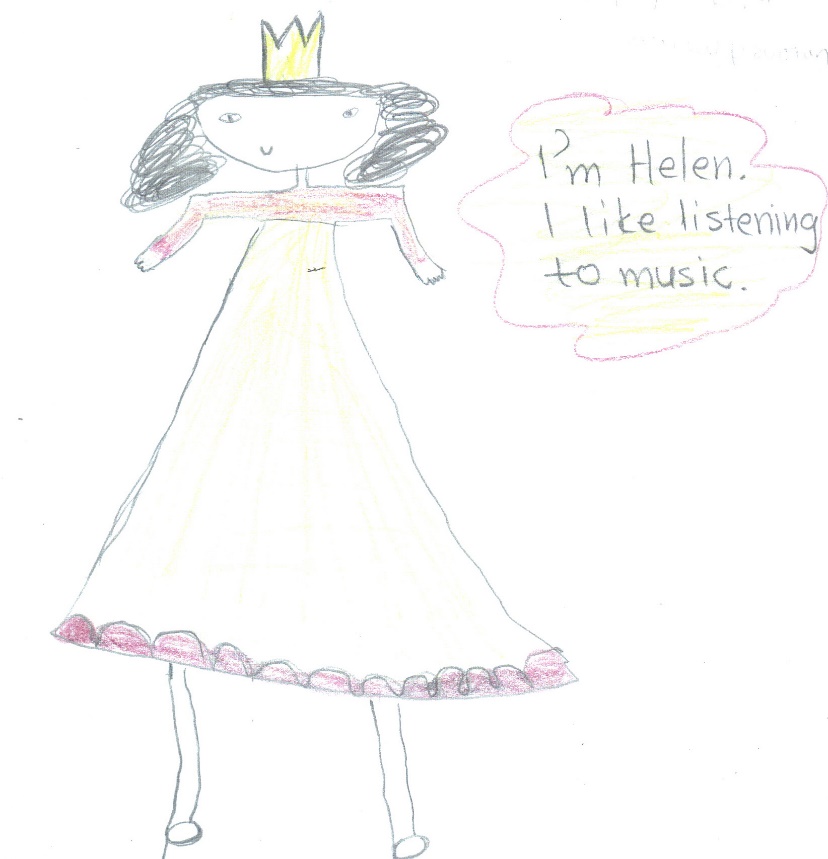 Ukraine
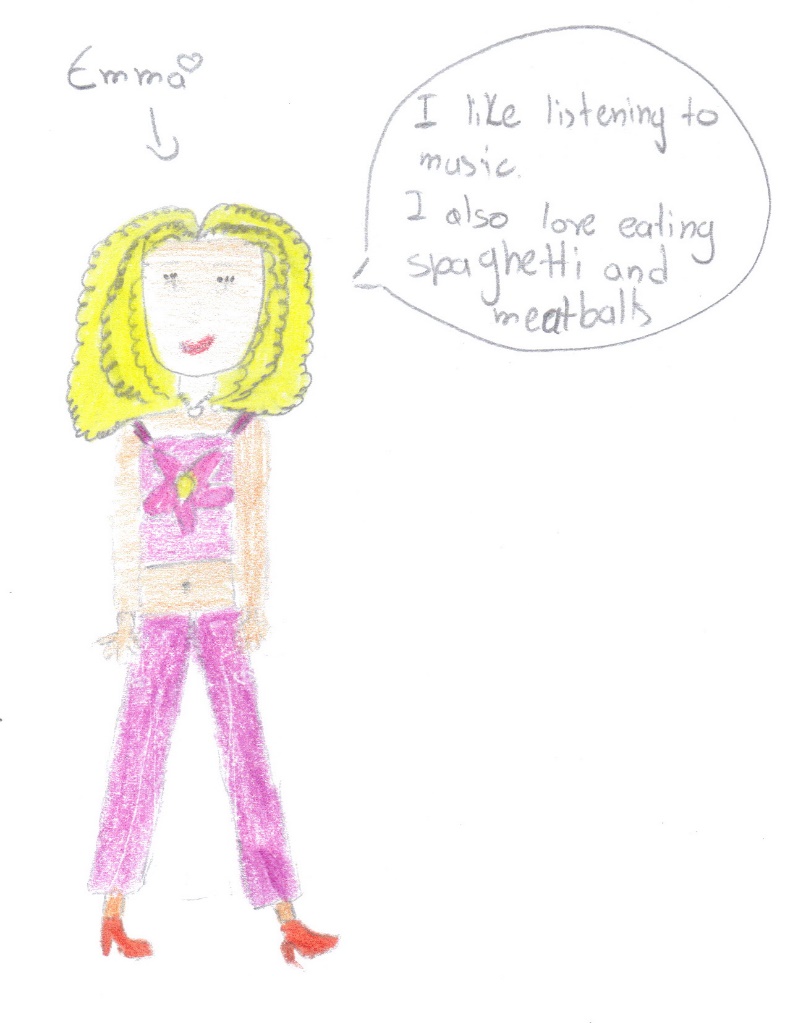 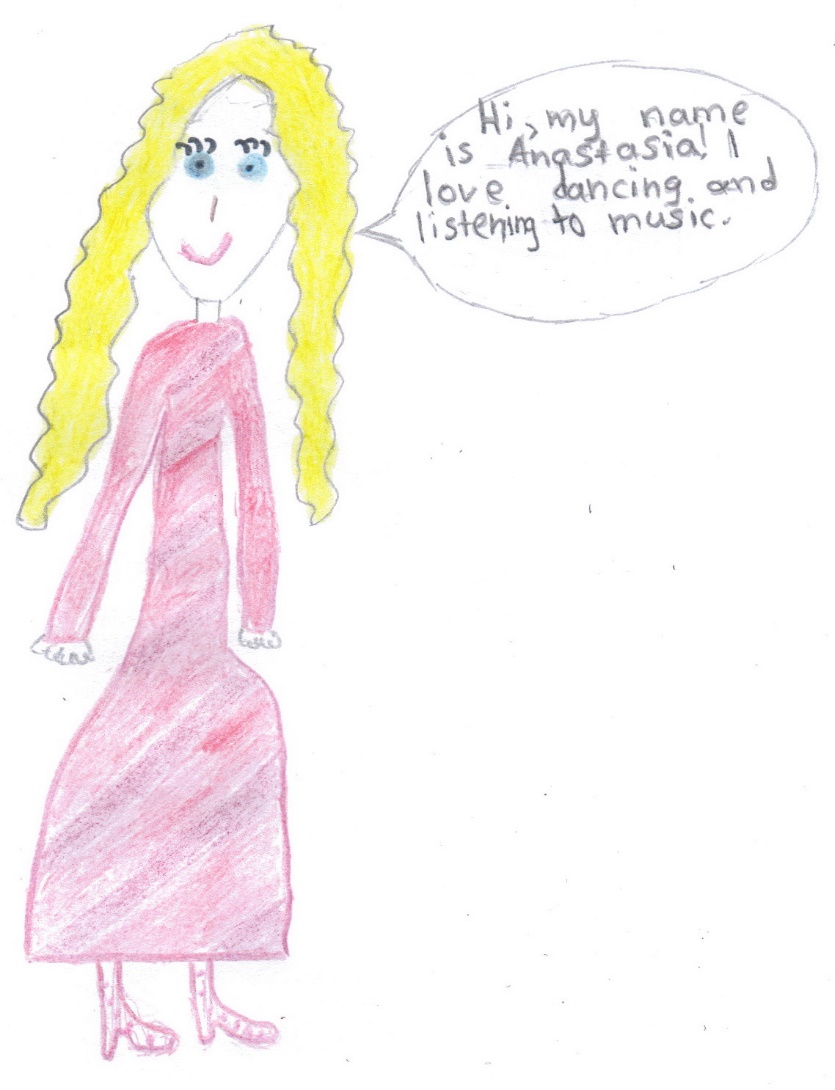 Ukraine
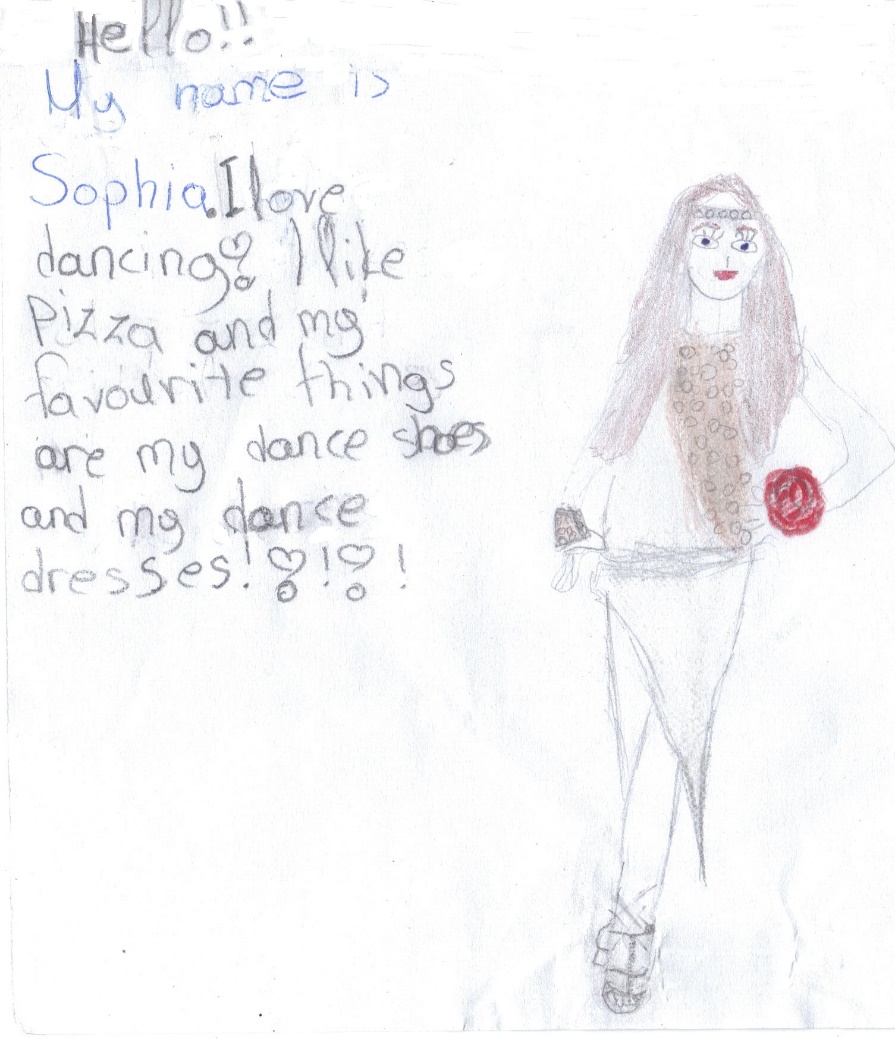 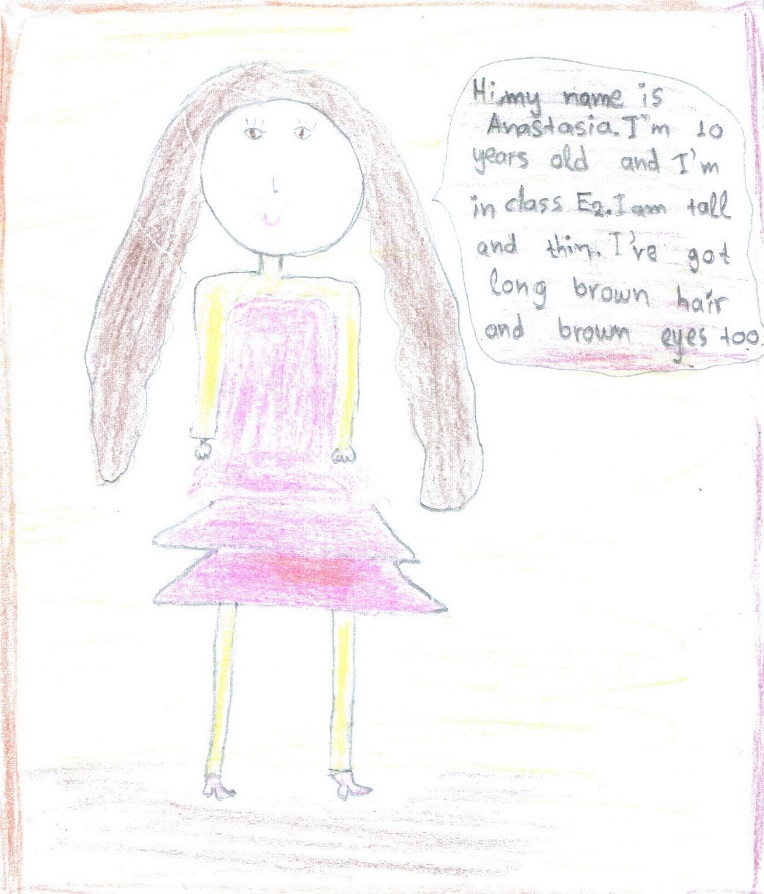 Germany
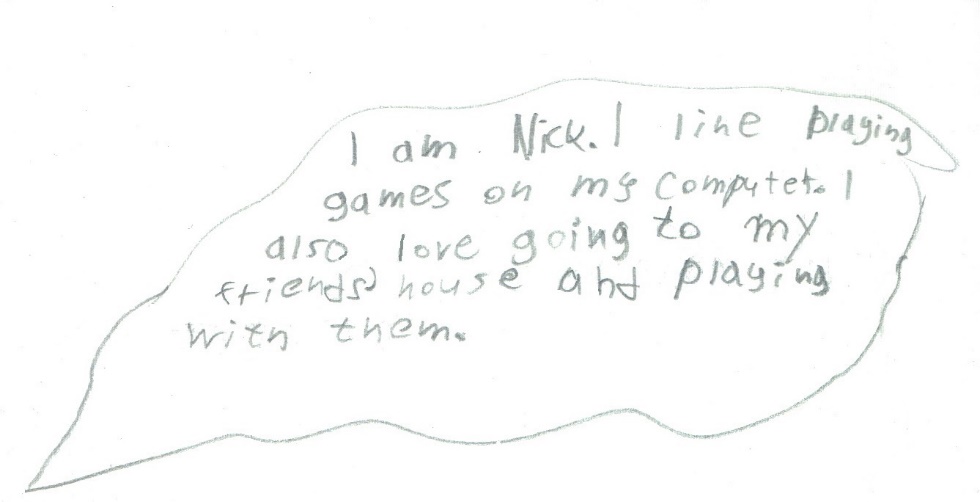 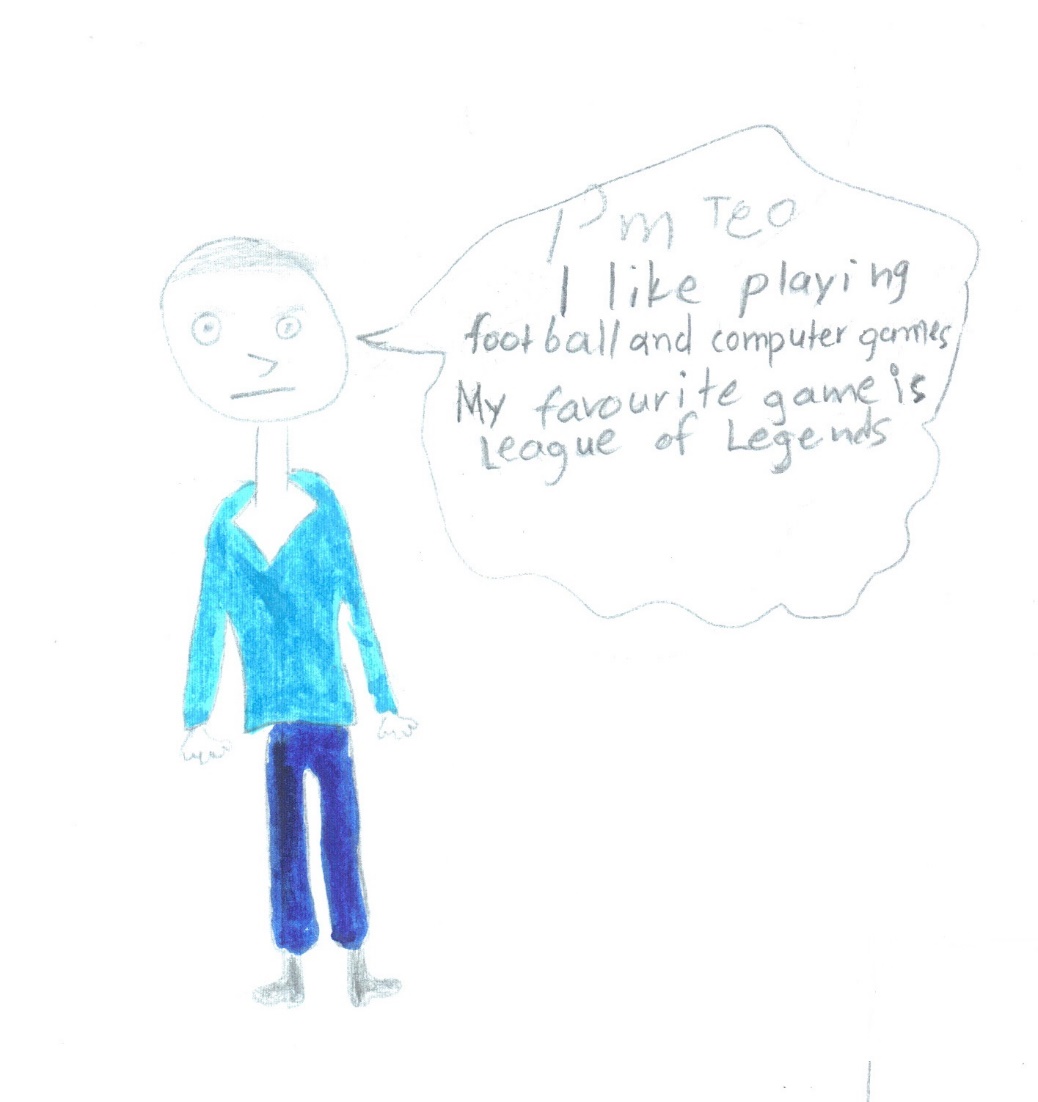 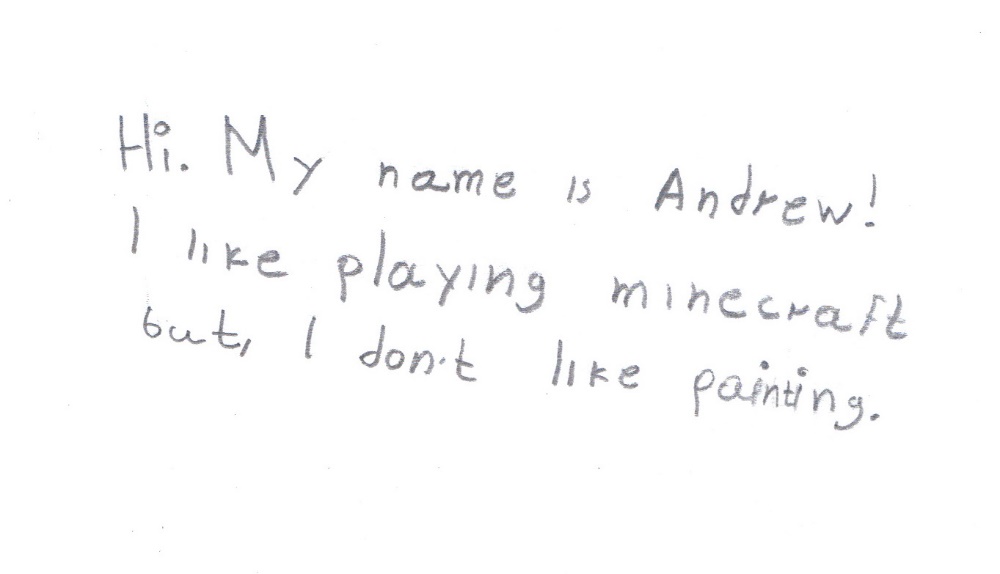 Croatia
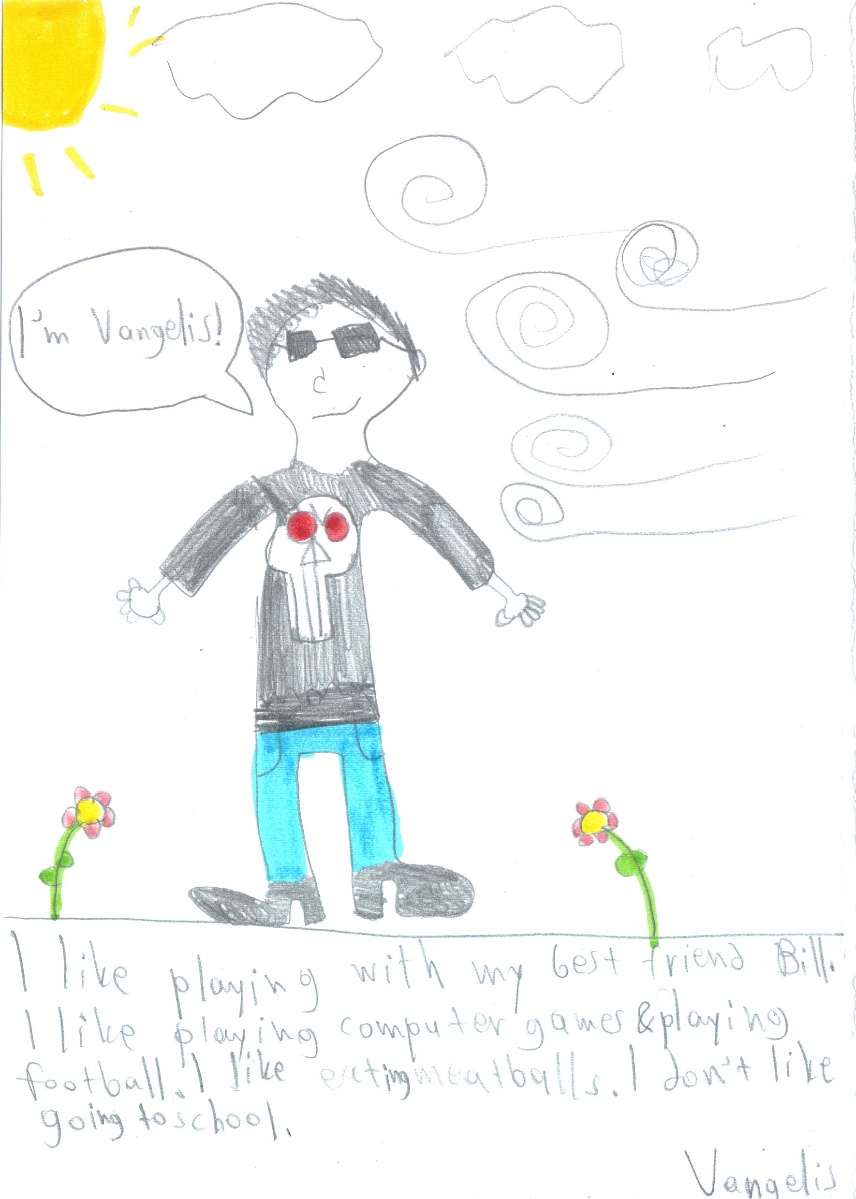 Croatia
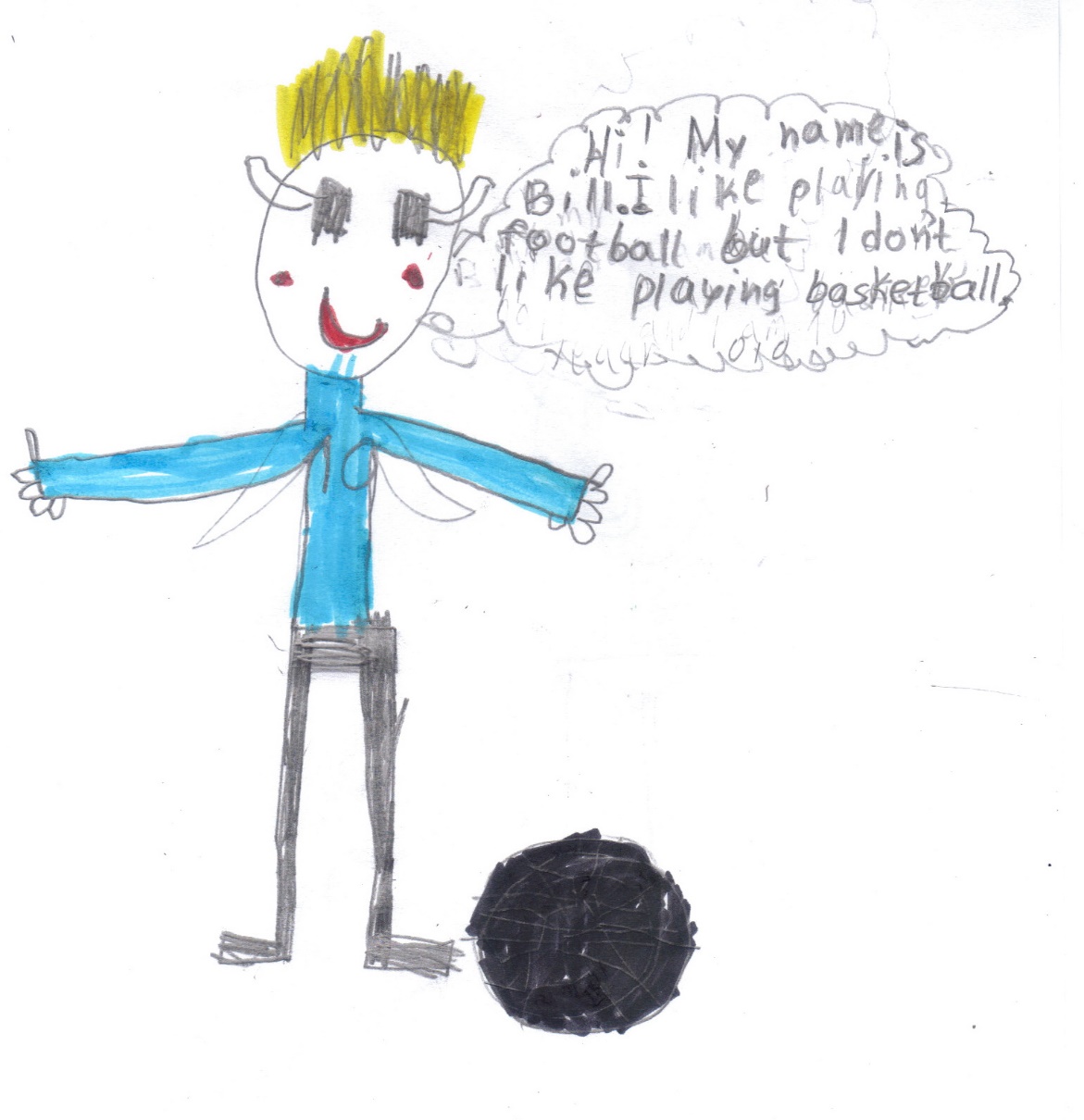 Norway
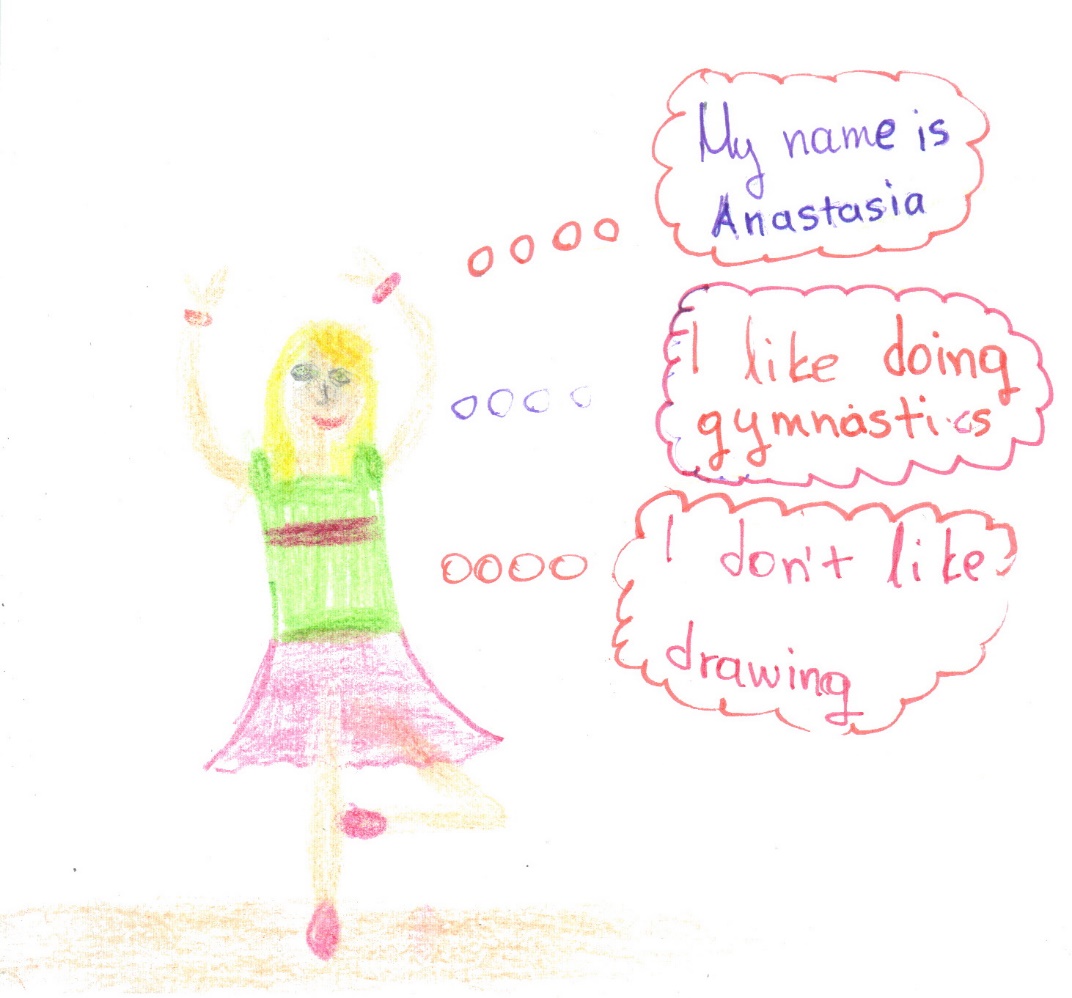 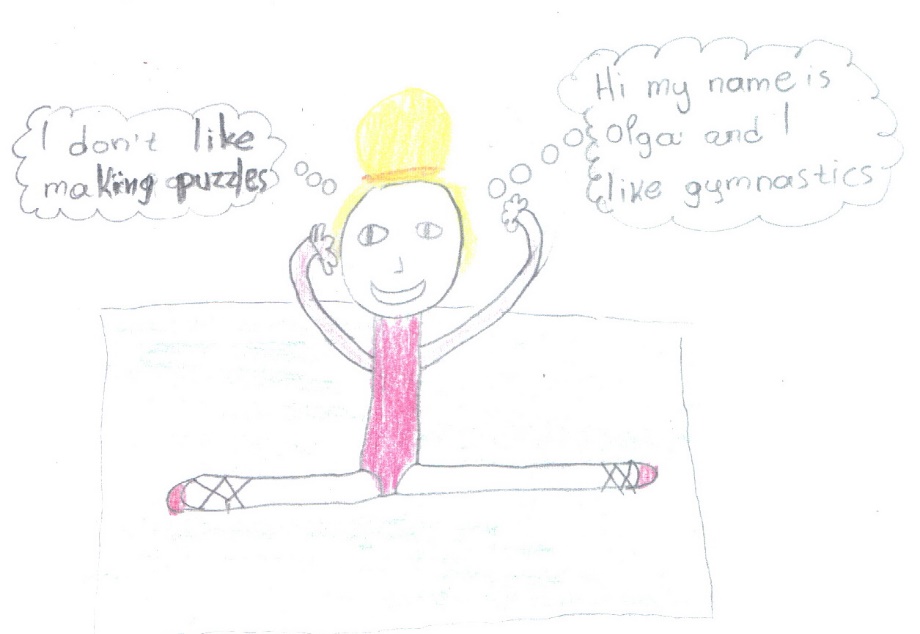 Norway
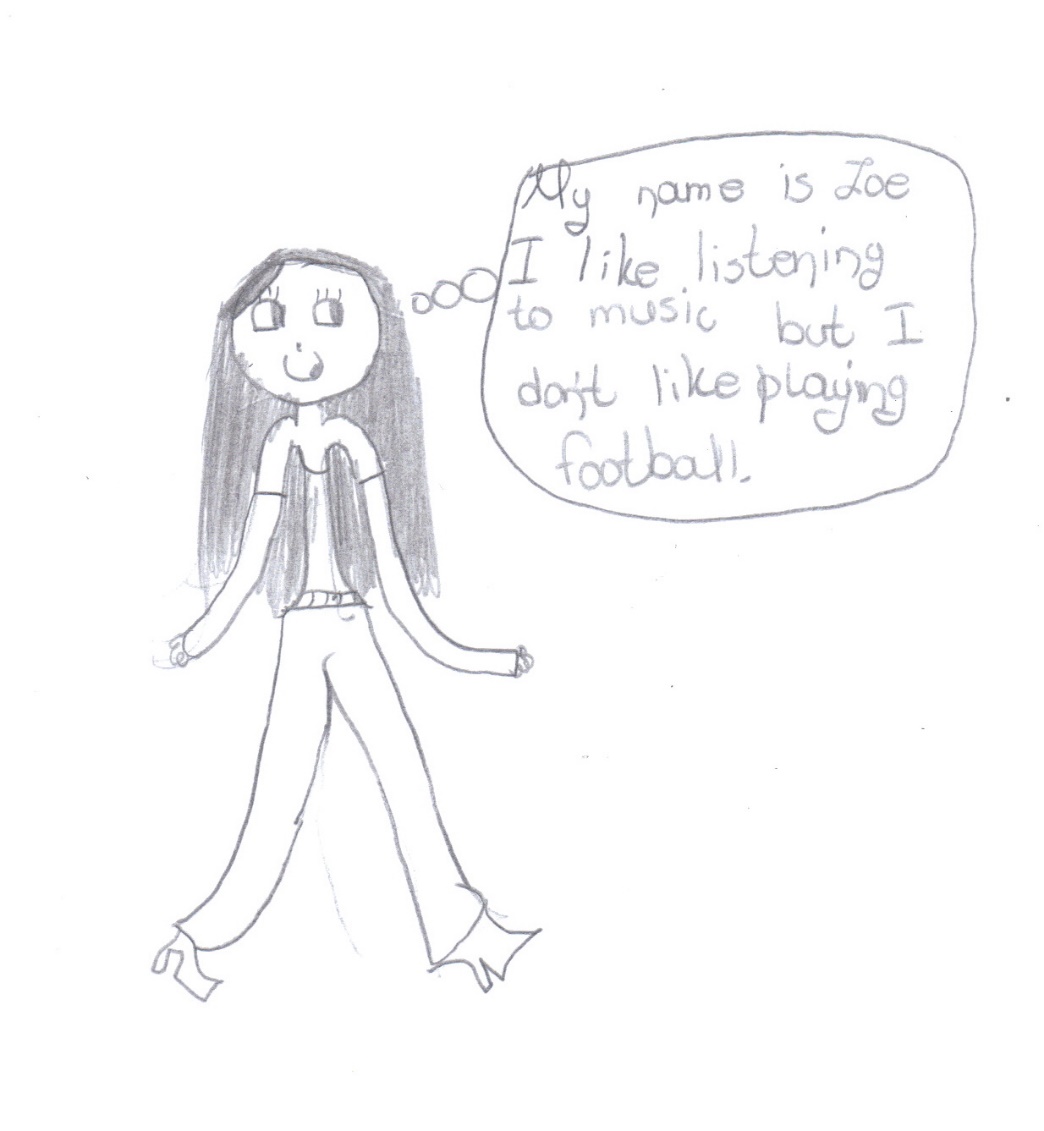 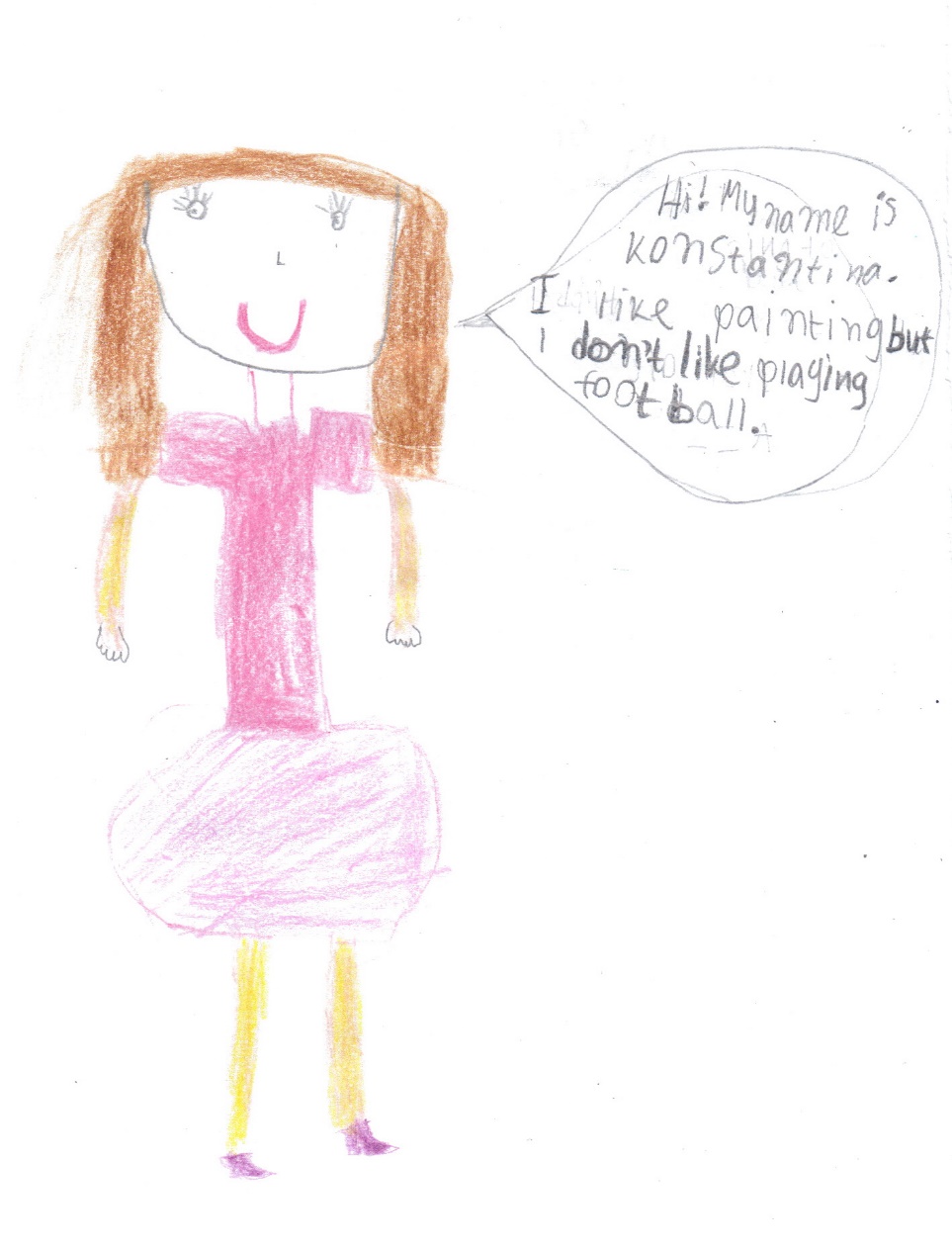